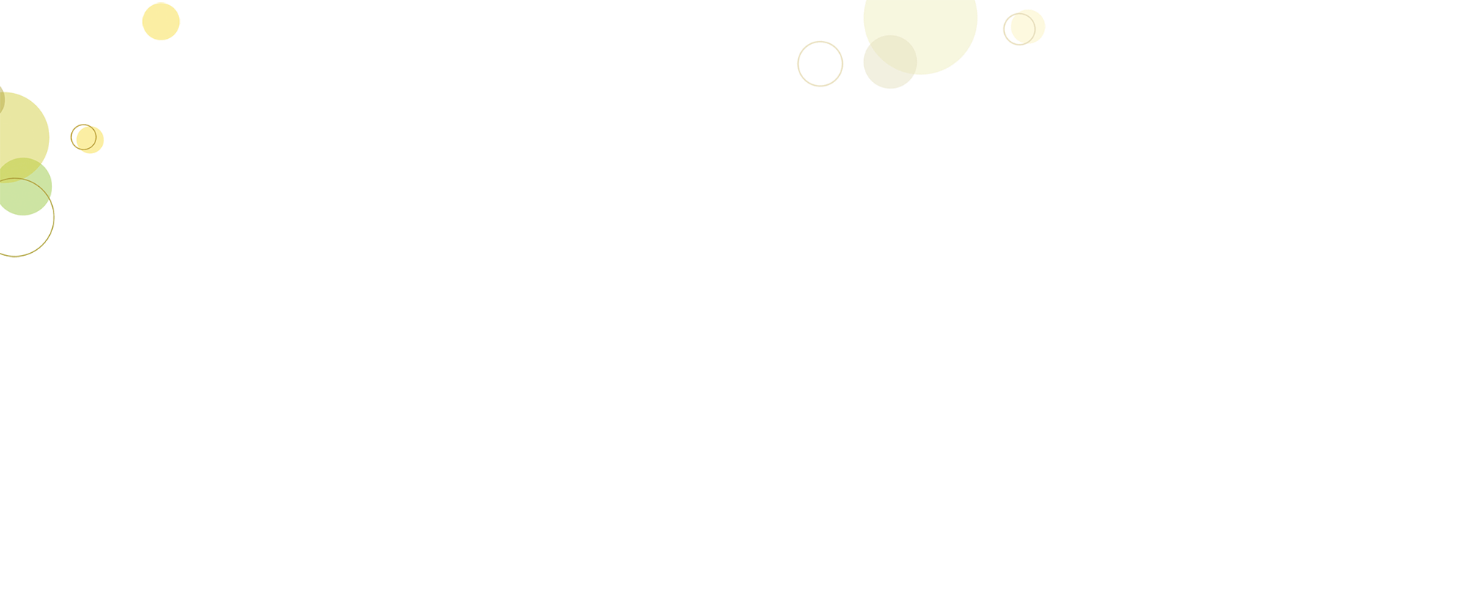 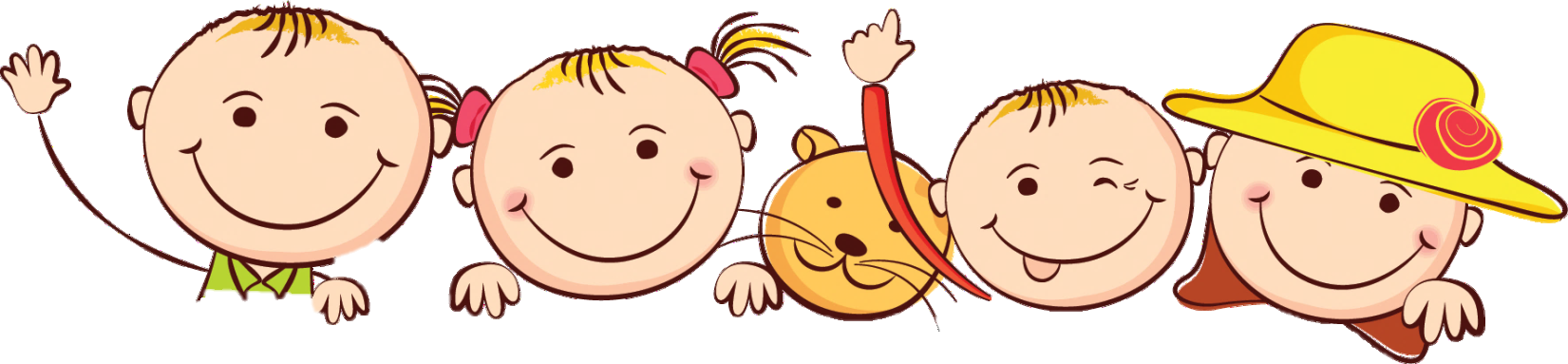 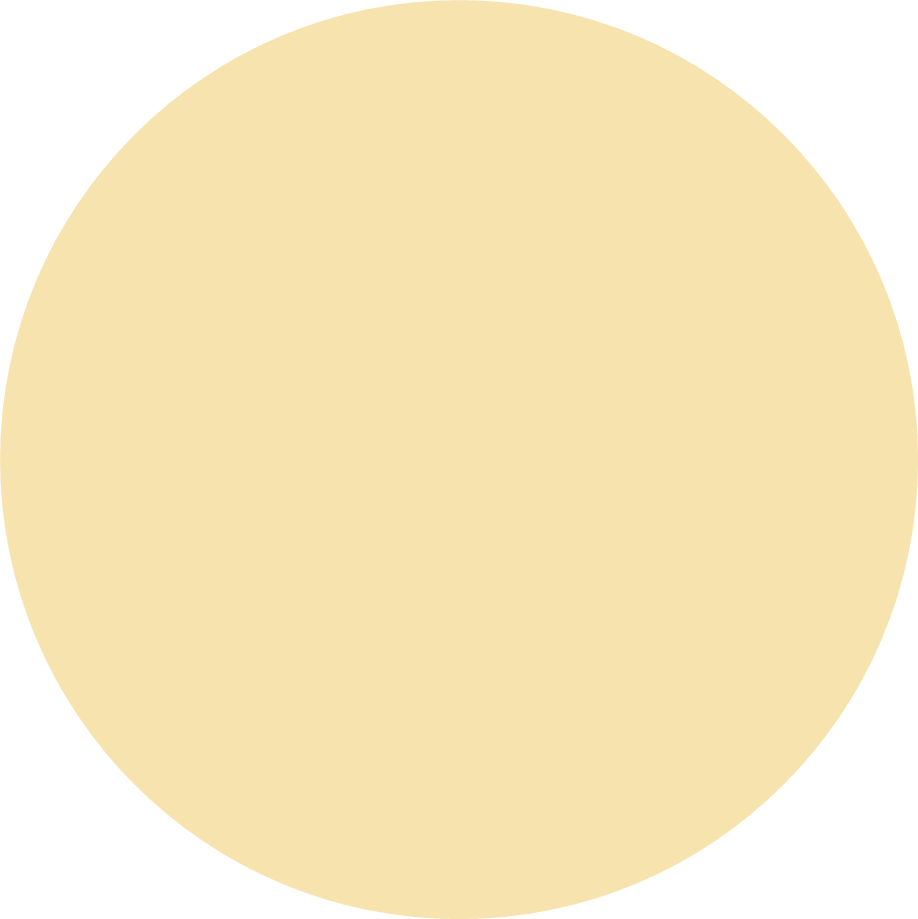 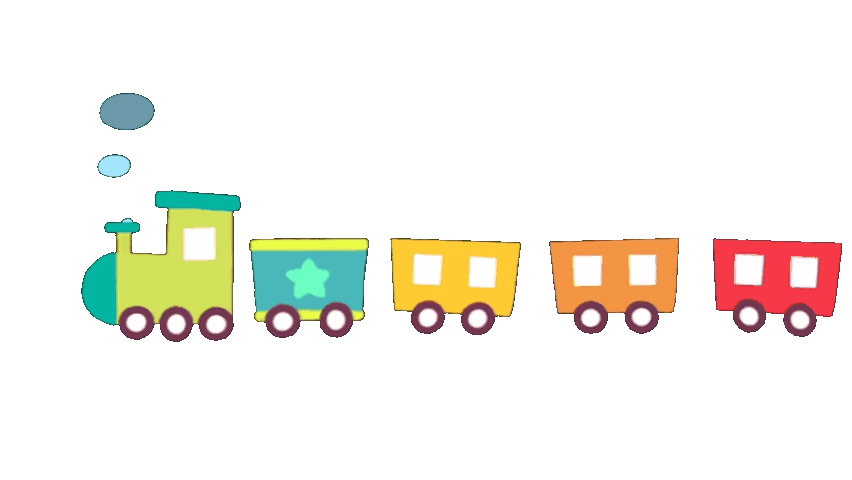 Khởi động
Ôn tập giữa học kì 1
Tiết 4
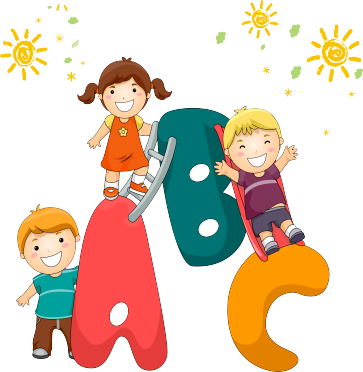 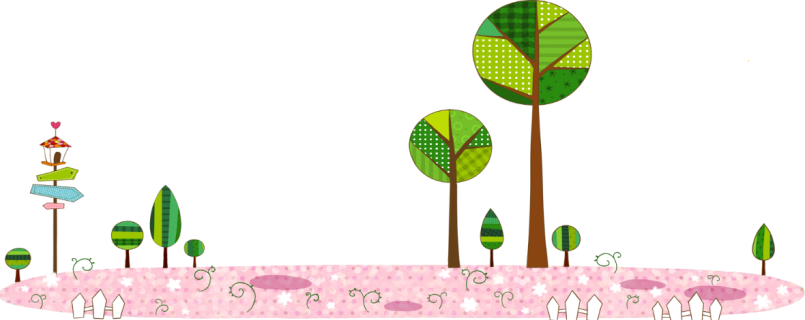 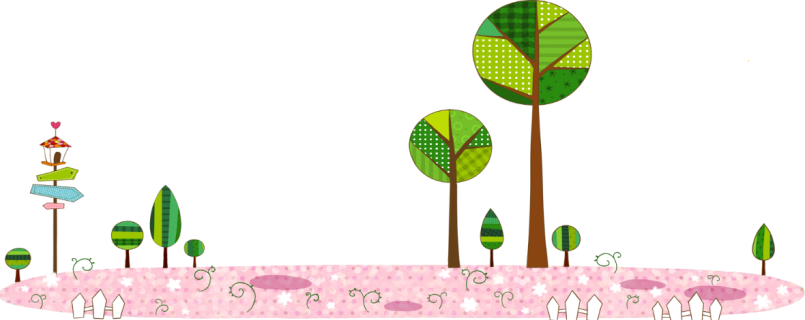 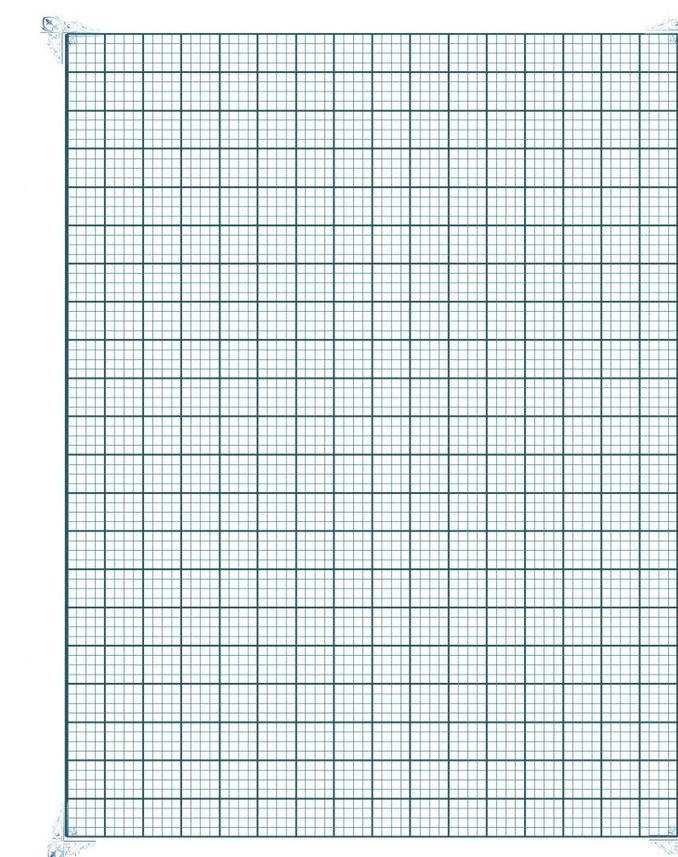 Thứ ba ngày 2 tháng  11 năm 2021
Tiếng Việt
Ôn tập giữa học kì 1 (tiết 4)
5. Viết tên đồ vật trong mỗi hình
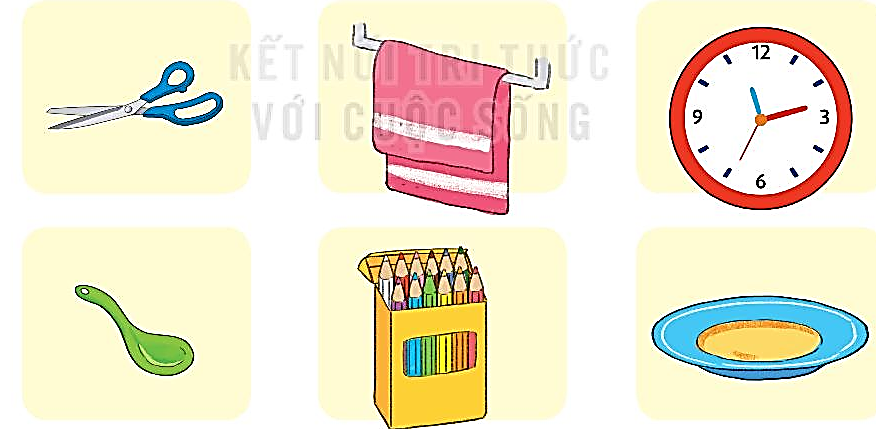 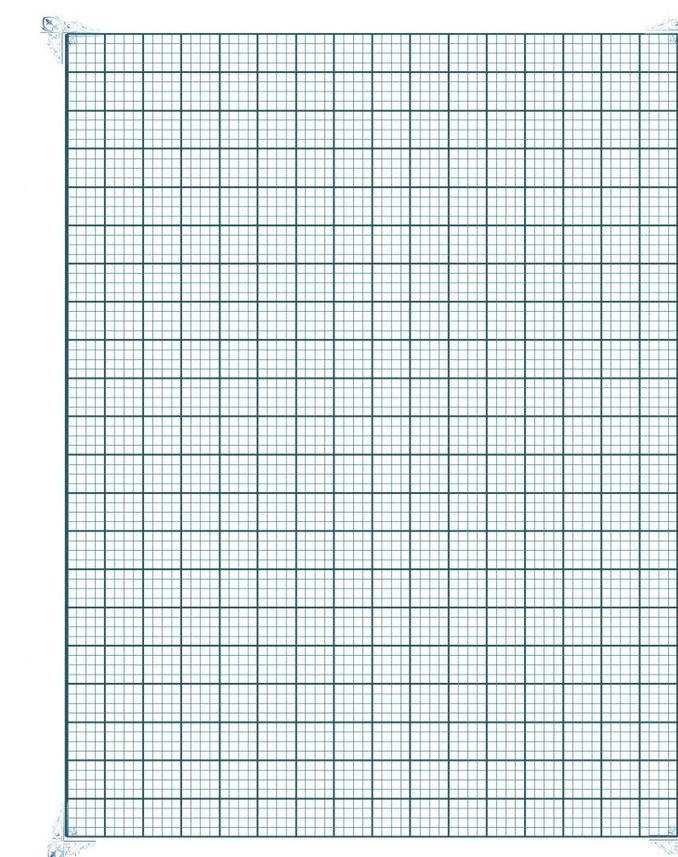 Thứ ba ngày 2 tháng  11 năm 2021
Tiếng Việt
Ôn tập giữa học kì 1 (tiết 4)
Bài 5:
- Các đồ vật có trong hình là:
cái kéo, khăn mặt,
đồng hồ, cái thìa, hộp màu, cái đĩa.
đ
5. Viết tên đồ vật trong mỗi hình
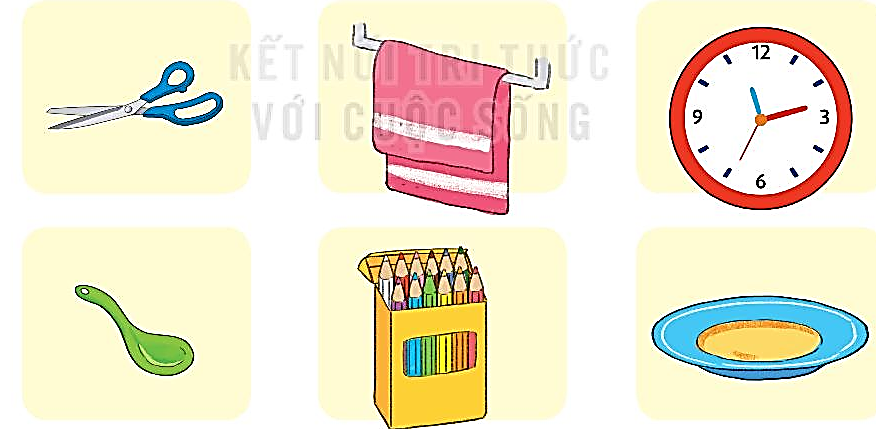 Cái kéo
Khăn mặt
Đồng hồ
Cái thìa
Cái đĩa
Hộp màu
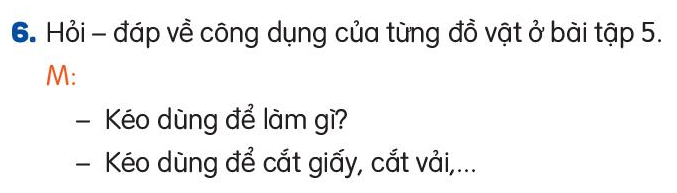 - Khăn mặt dùng để làm gì?
- Khăn mặt dùng để lau mặt.
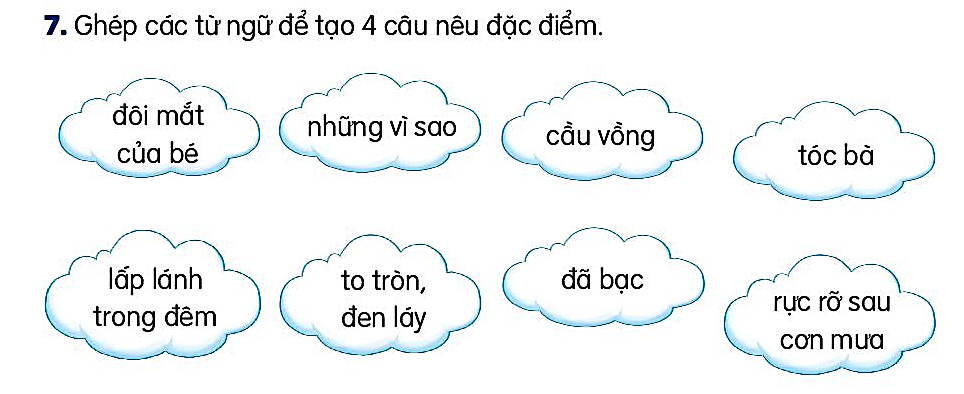 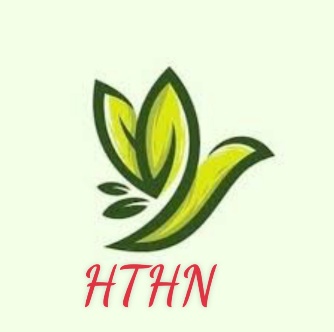 Định hướng học tập tiếp theo
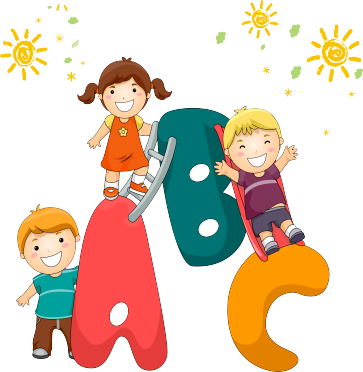 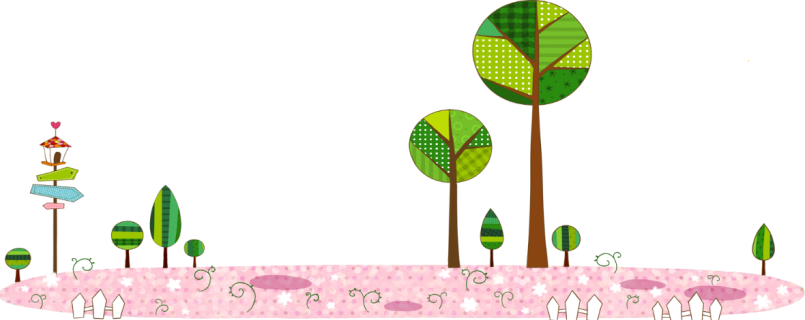 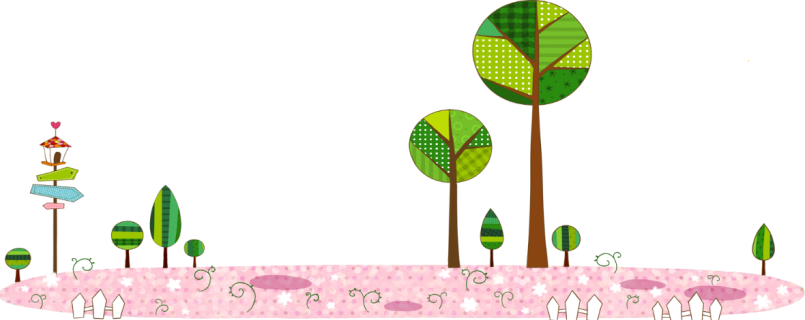 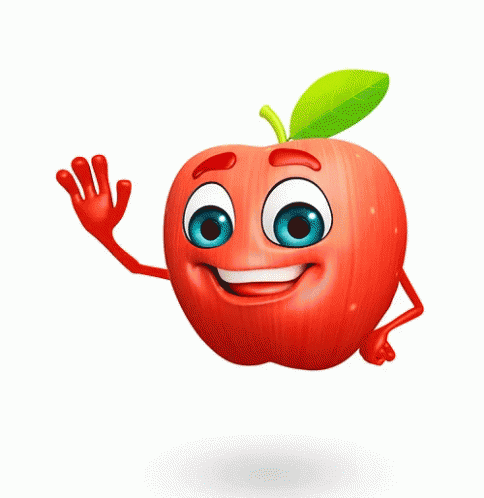 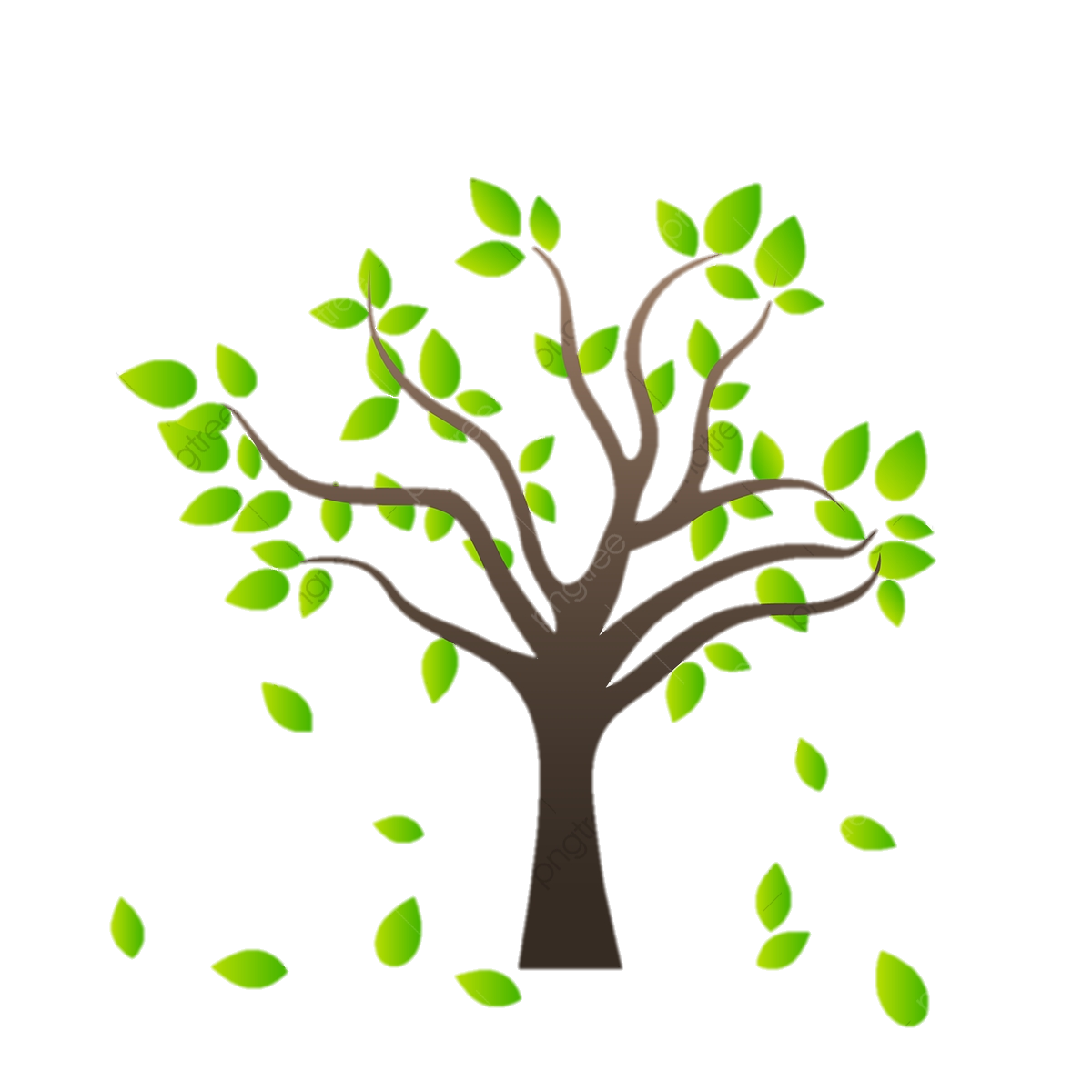 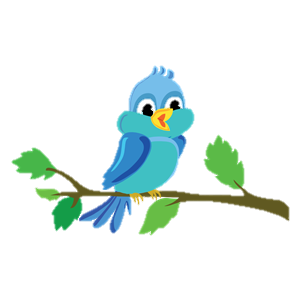 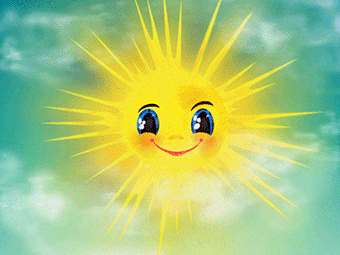 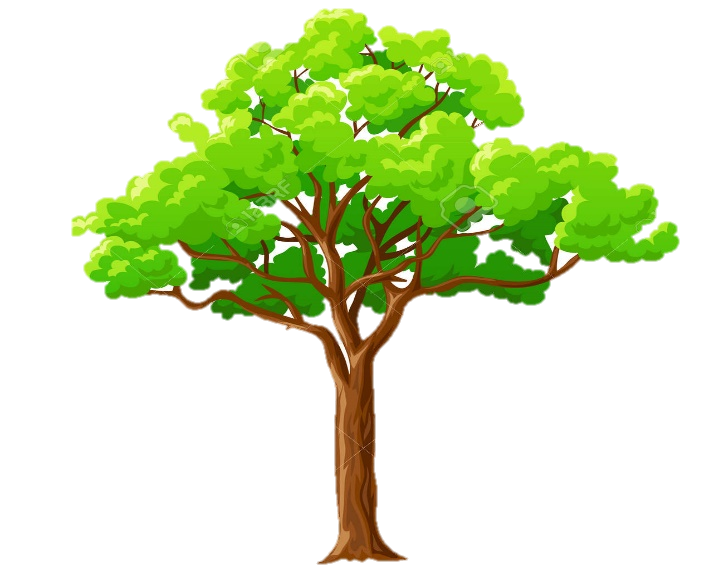 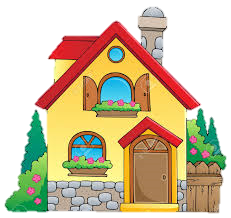 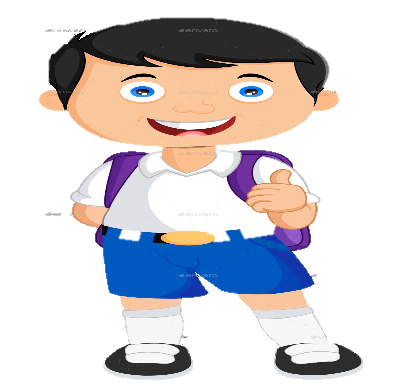 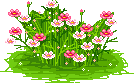 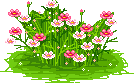 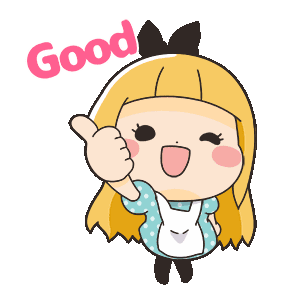 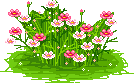 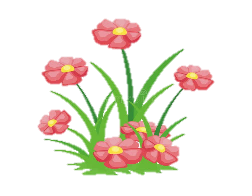 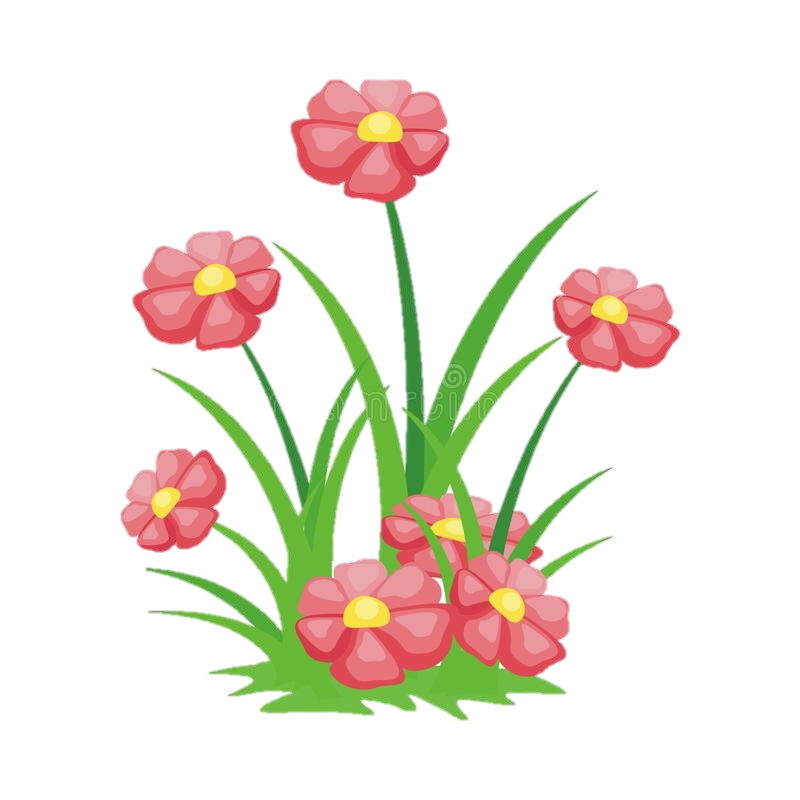 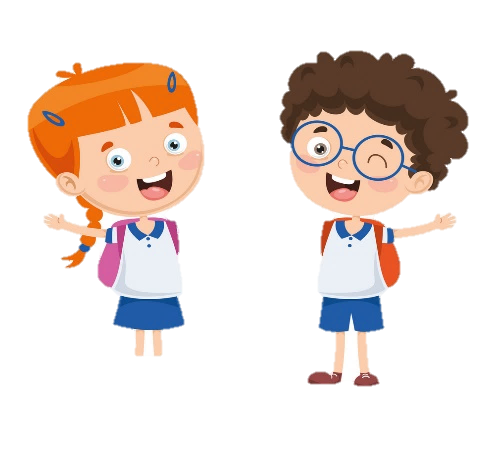 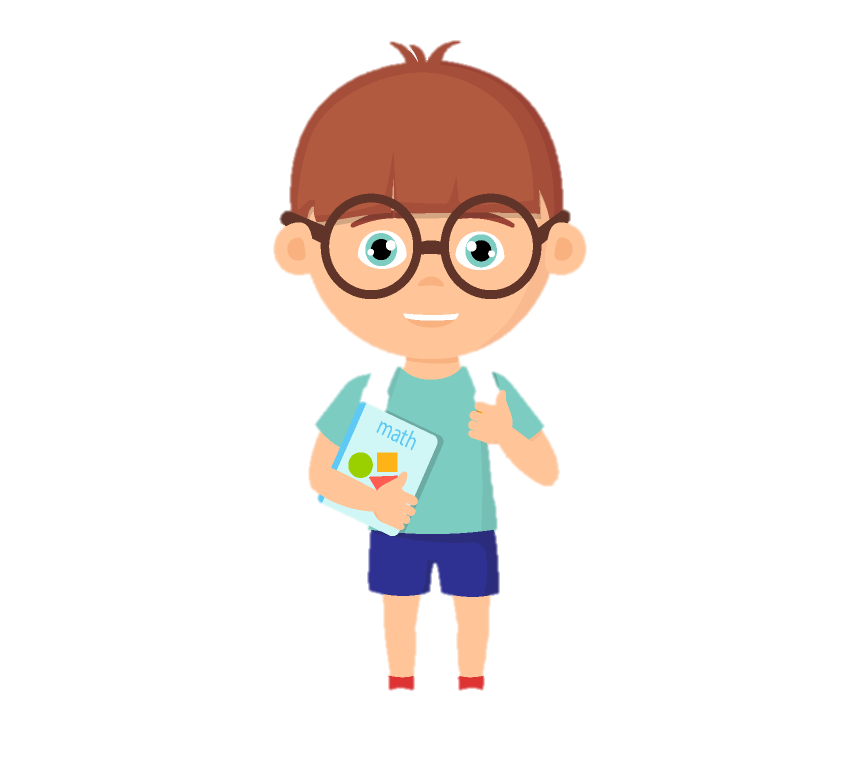 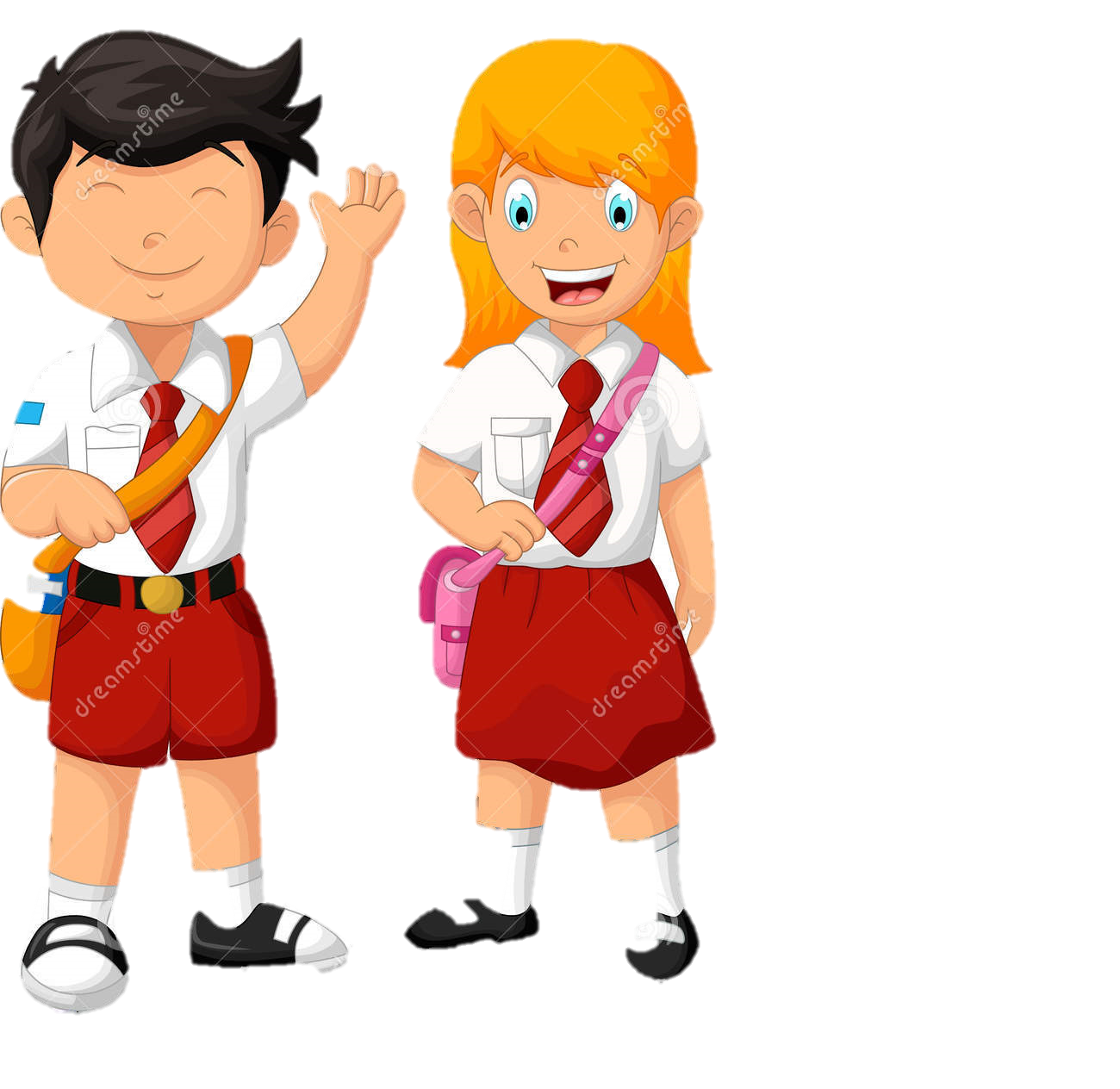 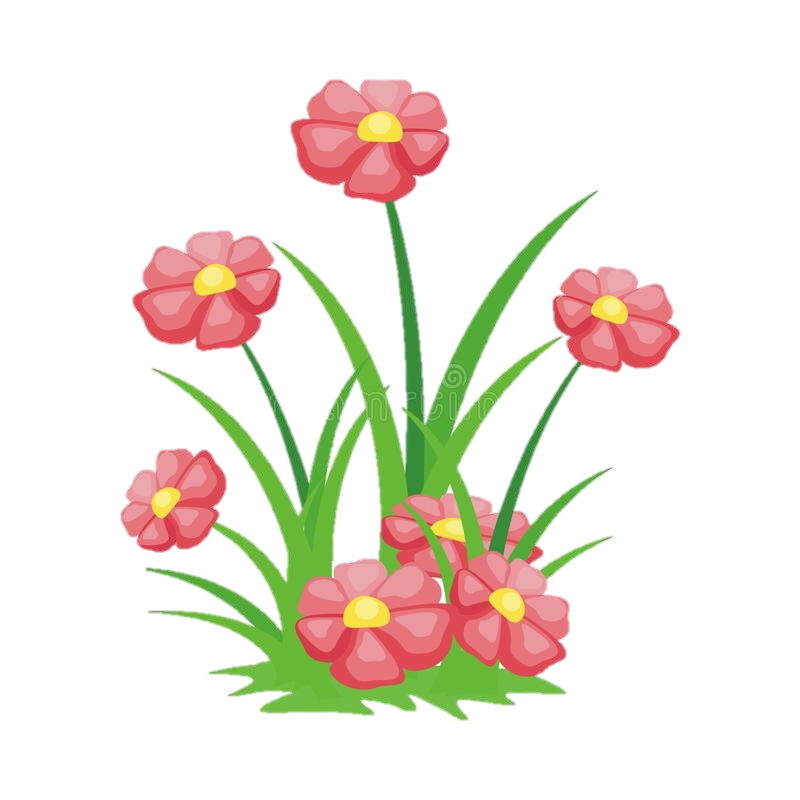 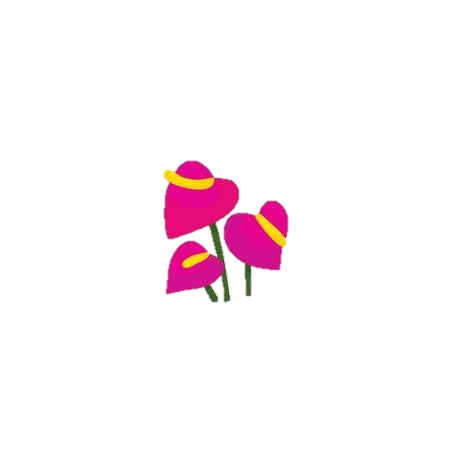 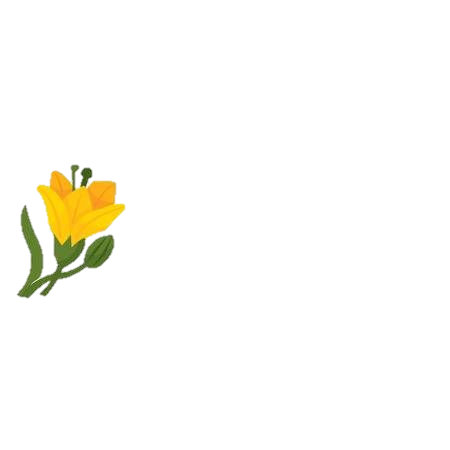 Hẹn gặp lại các bạn ở bài sau nhé